UPPCL
Integrated Case Study
UTILITIES – OUTCOME BASED
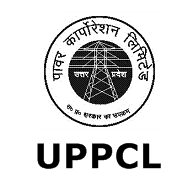 UPPCL
Project Objective
Implement a future-ready unified billing application on cloud for metering, billing and collection Services for over 25 million consumers
Integrated Value and OutcomeCloud@coreTM products and services:
Web-based billing application moved on cloud - Provisioning & and management of private cloud with HA and DR to host centralized billing system 
Built Backup and DR platform in compliance with regulatory policies applicable for electricity billing data
DC and DR in different seismic zone 
Provided charge per bill/ transaction basis billing system
Sify executed the project through assessment and implementation services within stipulated timelines.
Value for Client
Reduction in meter-to-cash cycle time, outstanding dues resulting in increased cash flow
Improvement in revenue and reduction in AT&C loss
Accurate consumer information on usage and payment trends and patterns
Improved operation efficiency and customer satisfaction
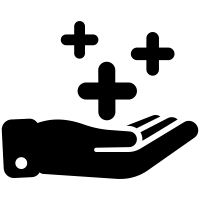 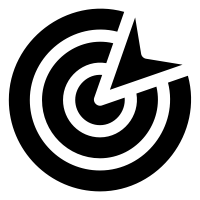 Project Model
Outcome-based model (vis-à-vis existing capex + services model)
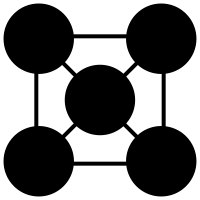 PRIVATE CLOUD LED
Sify’s UniquenessIntegrated value proposition built on private cloud, end-to-end connectivity, network security, back-up and disaster recovery from different seismic zone.
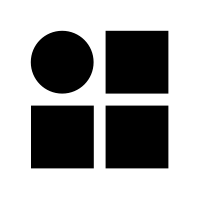 [Speaker Notes: I think we discussed this over WhatsApp?
Description: India’s largest power utility company scales it’s billing application to 25+ million consumers on Sify’s CloudInfinit+ solution]
UPPCL trusts SIFY cloud to transform its customer billing solution- 2 pager
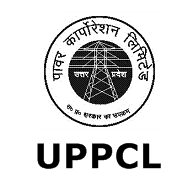 UPPCL’s goal: Envisaged  Project Pheonix to provide a Web Based Billing Solution hosted on Cloud for Metering, Billing and Collection Services for over 10 Million consumers
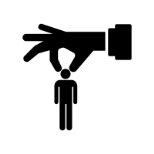 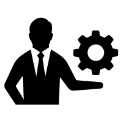 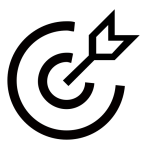 Objective
Why Sify was chosen?
Sify’s value additions
Simplifying bill creation by creating cloud-based billing solutions
Improve operational efficiency and customer satisfaction
Improvement in the revenue
To reduce the dependencies on small billing systems
Provided charge per bill/ transaction basis billing system
Sify’s connectivity presence at UPPCL locations/ multiple billing counter 
Good experience of UPPCL with Sify’s other services
DC and DR at diff seismic zone to host billing infra
Design and manage private cloud with HA and DR to host centralized billing system
Built Backup and DR platform in compliance to regulatory policies applicable for Electricity Billing data
MPLS Connectivity at UPPCL Locations/Multiple Billing Counter
End-to-end scope covering network, security, infrastructure (compute, storage), backup & disaster recovery
3
Built, Migrated, Transformed and Ran Discom’s Billing System for 5 Years with defined SLA
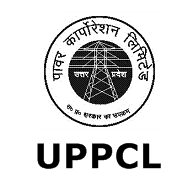 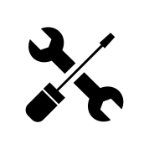 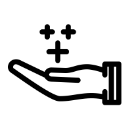 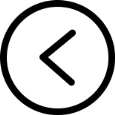 Before transformation
After transformation
Customer success factors/ benefits
Regionally spread small billing systems
Billing efficiency varying from 20% to 90%
Manual cash collection procedures
Unbilled consumer and poor bill collection
Centralized billing system using NGIT framework
Per consumer per month billing model implemented
Reduction in Meter to Cash cycle time, reduction in outstanding dues and increased cash flow
Higher scalability and efficiency achieved
Data Migration of all the Non RAPDRP consumers into Central Data Base
Huge cost savings over 5 years with no CAPEX or infra liabilities
Visibility within organization through robust IT enabled centralized billing system
Improvement in revenue and reduction in AT&C loss
Accurate consumer information on usage and payment trends and patterns
Improved operation efficiency and customer satisfaction
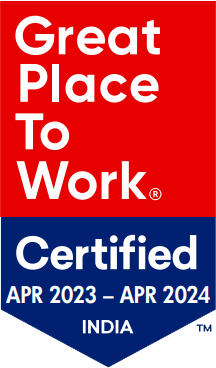 Thank You